Warm Up #7
Describe how tectonic plates are able to move, using the different layers of earth in your answer.  Additionally explain the THREE ways they are able to move.

Using the information gathered yesterday, why can we say that while the Atlantic Ocean is expanding, the Pacific Ocean is shrinking?

Why would Southern California not break away from the rest of the continental US?  Also, explain why volcanic eruptions would probably never happen in SoCal.
Earthquake Epicenters:An Investigation
Tectonic Plate Review
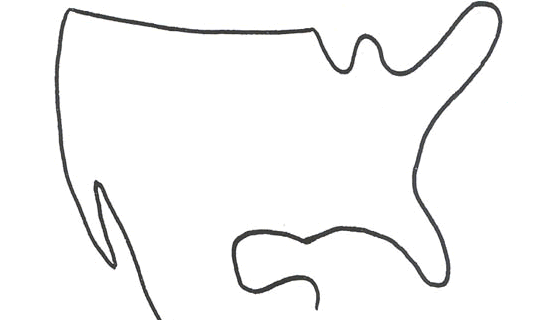 Convergent Plate
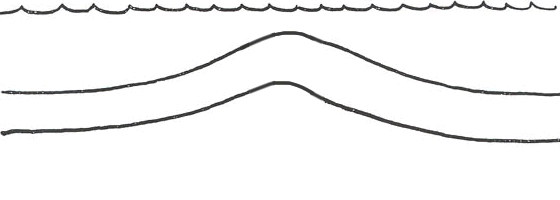 Transform Plate
Divergent Plate
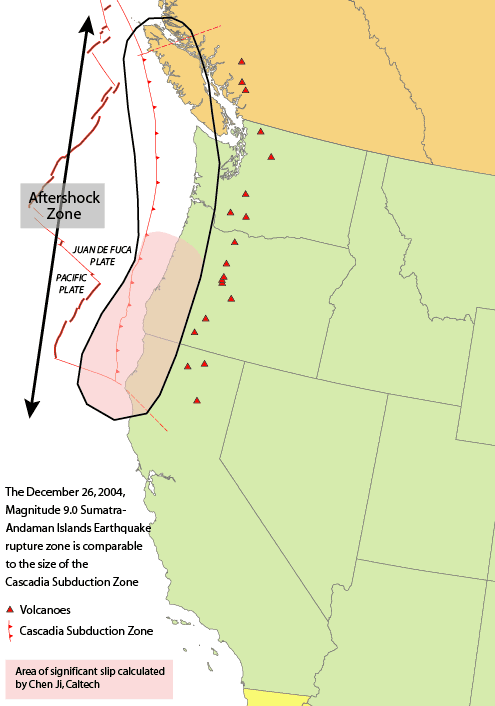 Hidden Tectonic Plates?
Farallon Plate – convergent plate COMPLETELY subducted under North American Plate

Explains Cascade and Rocky Mountain Ranges

Now deep below surface in Mantle
Earthquakes
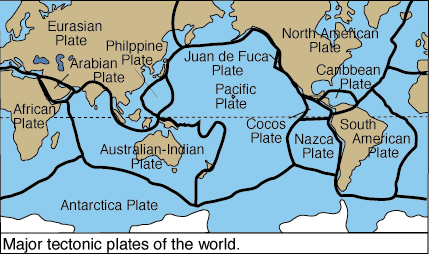 Earthquake – abrupt movement of plates  
release of energy (friction)

Focus = location of quake beneath surface

Epicenter = location ON Earth’s surface

Seismology – study of earthquakes
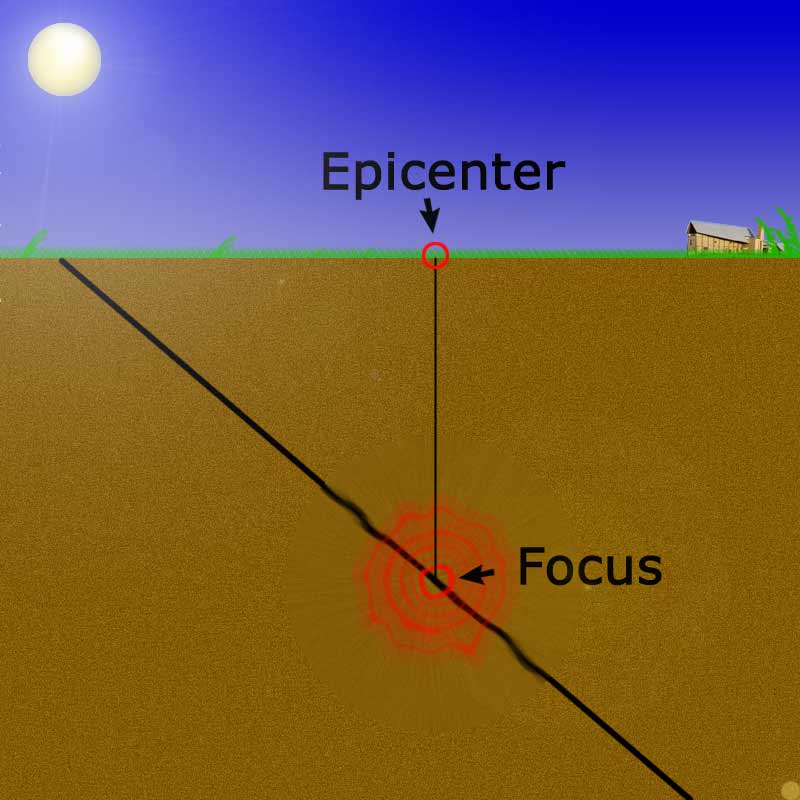 P and S Waves
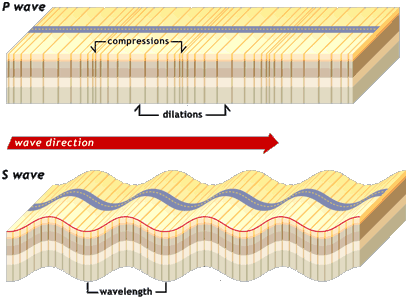 P-Wave – primary wave, always felt first

S-Wave – secondary wave, always felt second
Wavy-looking

Difference in time between P and S wave = ∆Tsp
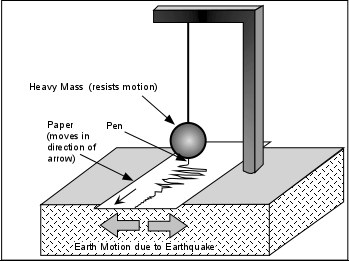 Seismogram Data
Seismogram – measures earthquake activity
1st waves = P
2nd waves = S

∆Tsp  - time between P and S waves.

If ∆Tsp is small, CLOSER to the earthquake
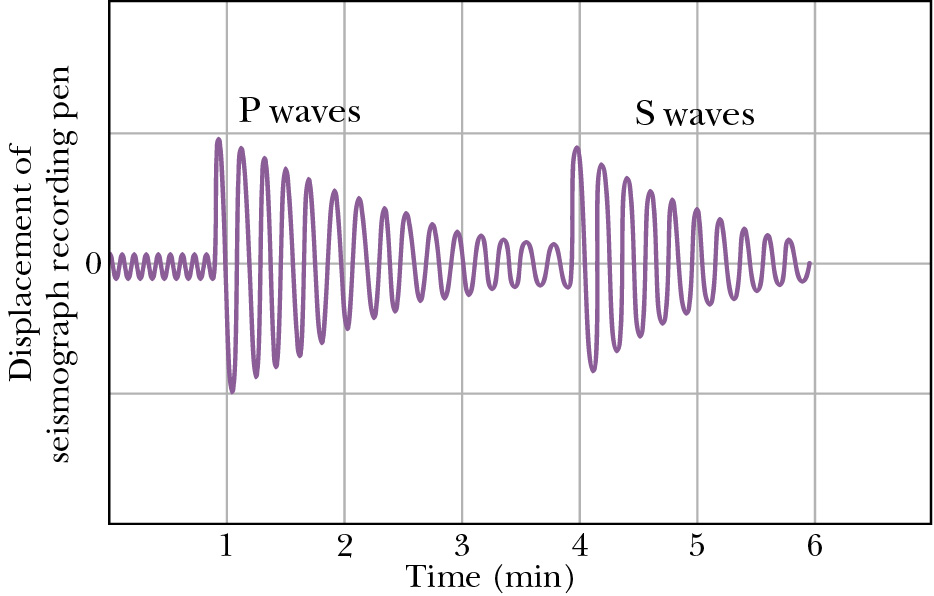 Epicenter Distance and ∆Tsp
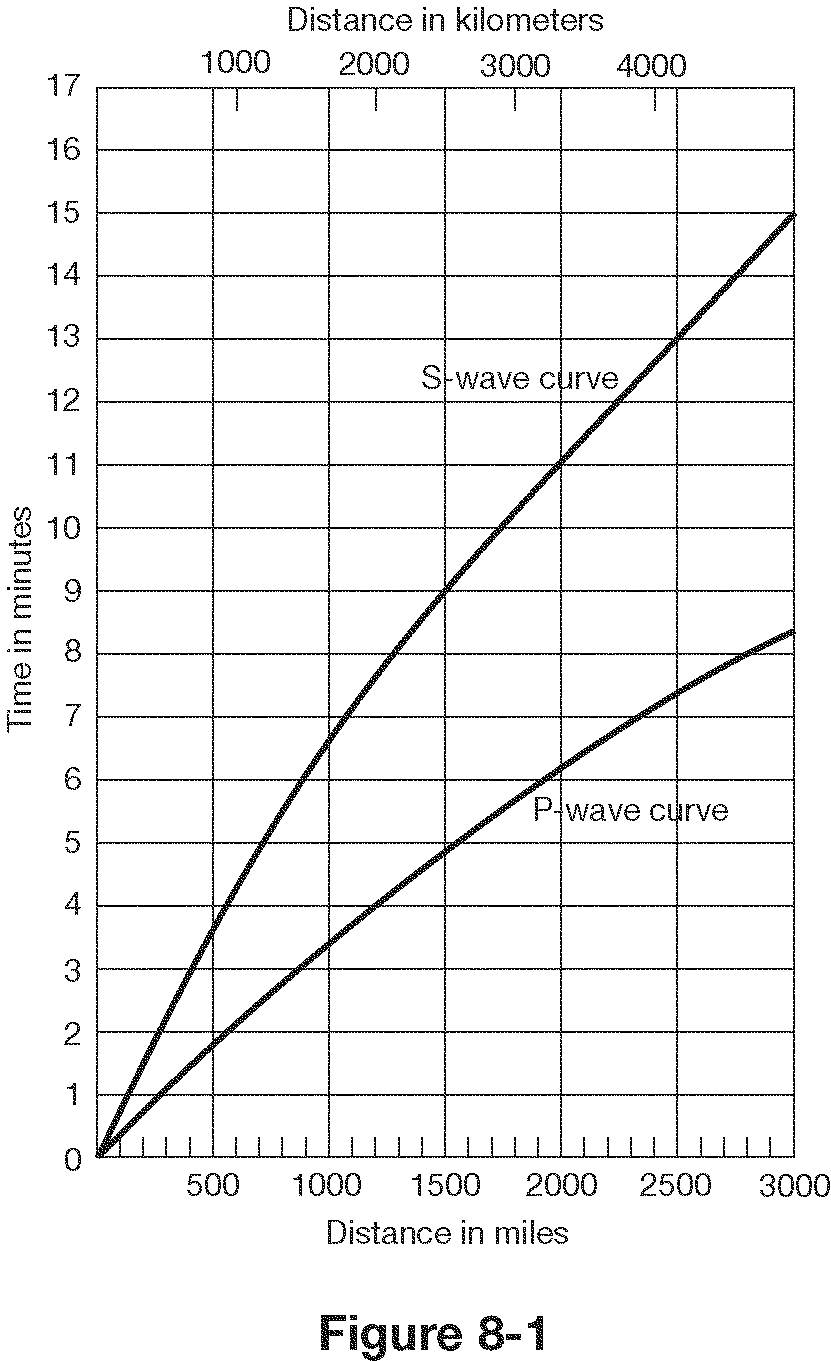 ∆Tsp – time between P and S waves.

Determines station’s distance FROM epicenter.
Line straight down to x-axis.

Distance = RADIUS of epicenter circles you will be drawing.
∆Tsp
Drawing Epicenter Circles
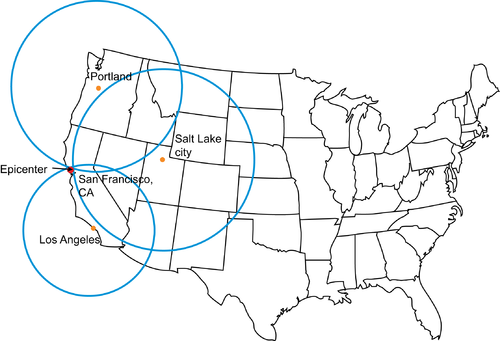 ∆Tsp distance = radius of circle from station
Use scale provided

Measured using ∆Tsp of at least 3 quake stations
Ensures accuracy of epicenter.

Epicenter – where all 3 circles touch (earthquake site)
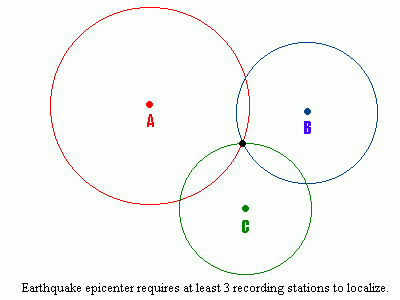 Why are Earthquakes Crazy
Amount of stored energy

Distance plate moves

How far below surface earthquake is (focus)

Makeup of rocks
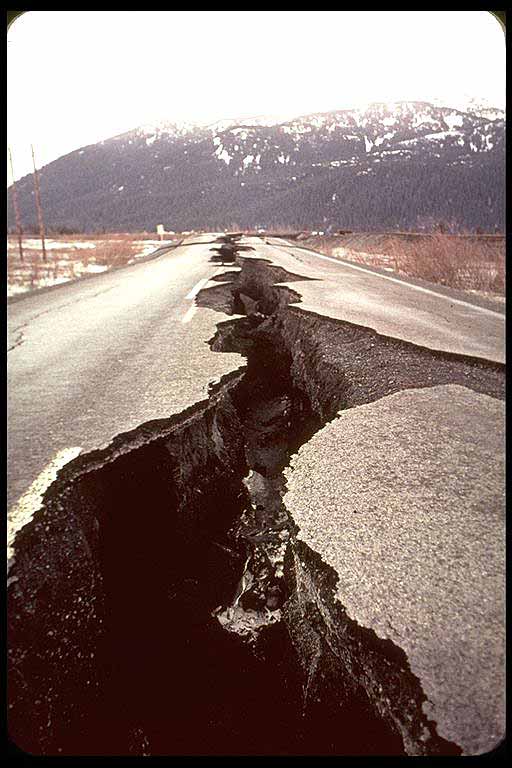 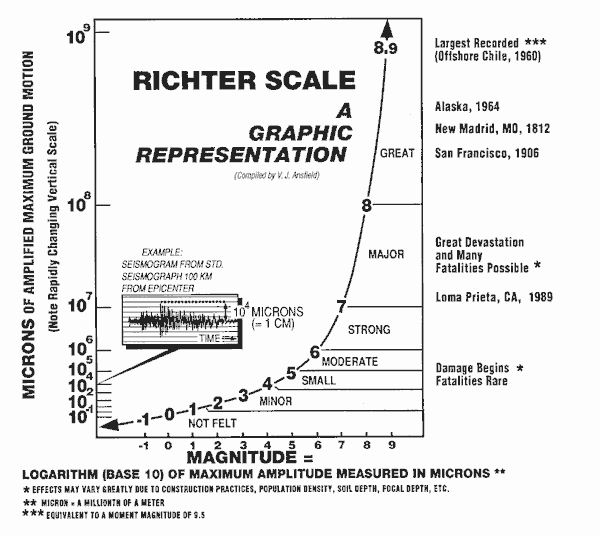 Measuring Earthquakes
Magnitude  - amount of energy released from plate movement

Richter Scale – measurement of wave size (logarithmic – like pH)
1-10

Compare 5.0 and…
5.1 = 1.3x greater
5.5 = 5.5x greater
6.0 = 10x greater
7.0 = 100x greater
8.0 = 1000x greater
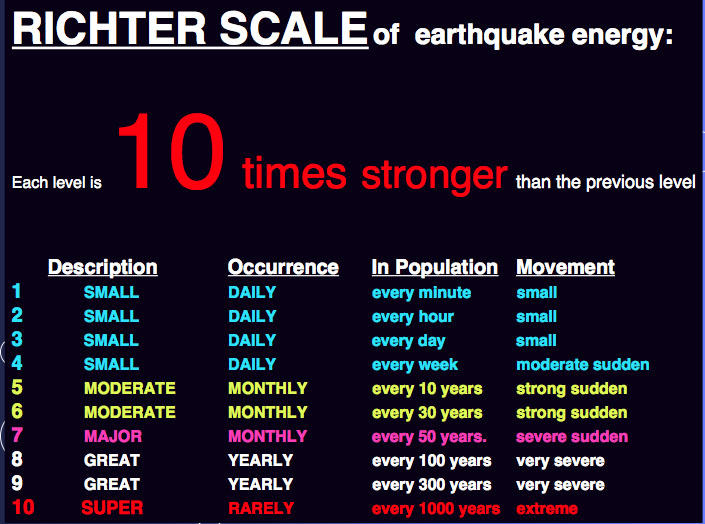 Richter Scale Examples
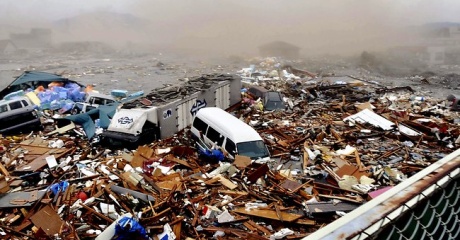 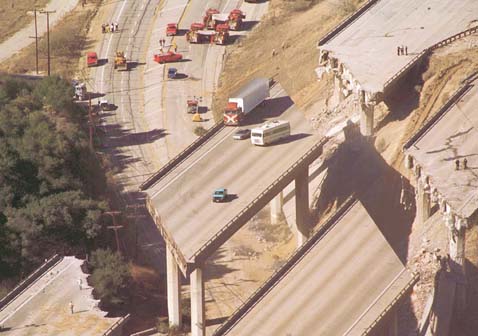 Los Angeles – 6.7 Magnitude (1994)
Japan – Magnitude 9.0  (2011)
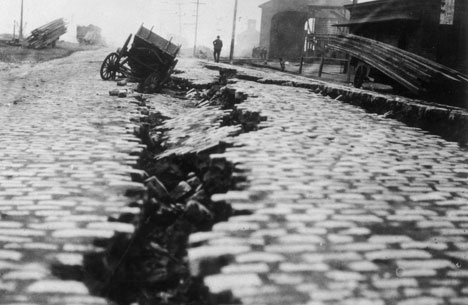 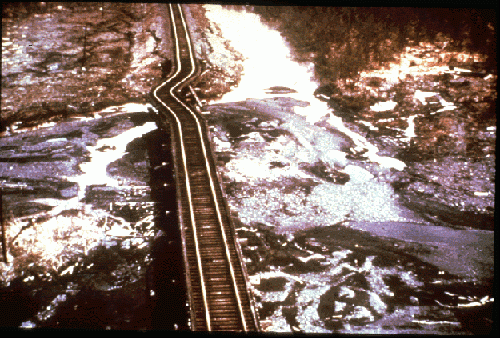 San Francisco – Magnitude 7.9  (1906)
Alaska – Magnitude 8.5  (1964)
Sumatran Earthquake (Christmas, 2004)
Convergent, 9.2 Magnitude

Triggered MAJOR tsunamis in Pacific and Indian Oceans
100 foot waves

230,000 people killed

Entire PLANET vibrated

Pacific Ocean aftershocks
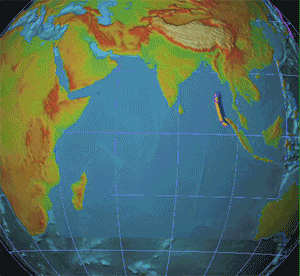 Effects of Earthquakes
Intensity – effect of earthquake on humans/environment

Primary Effects – building damage, loss of life

Secondary Effects – rock slides, flooding, tsunamis

Reducing damage – emergency response, mapping fault lines, strong buildings
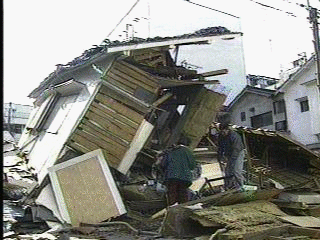 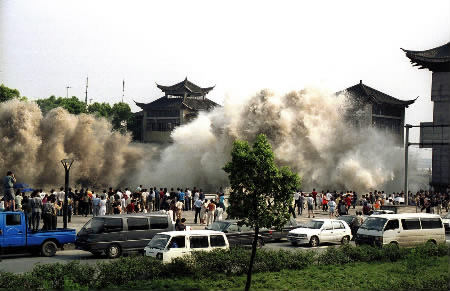 Beverly Hills Science Building
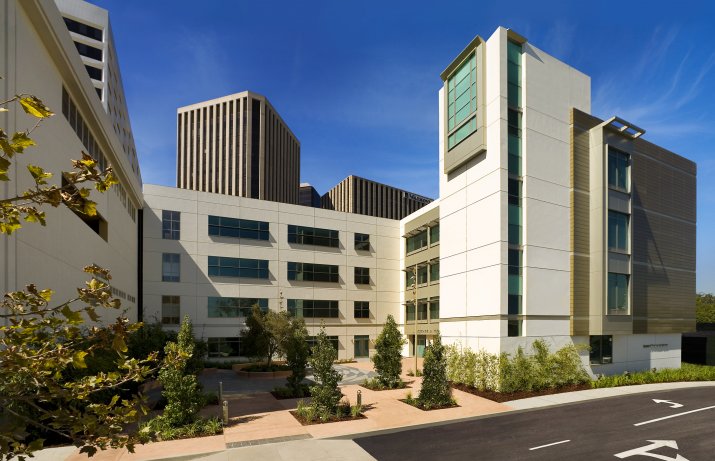 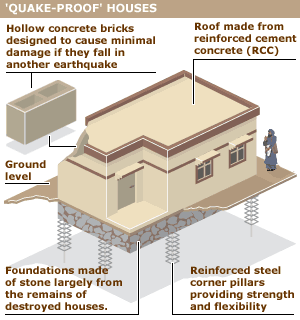 Quick Quiz #3
Looking at a seismogram, how could you determine how far away you are from an Earthquake’s epicenter?

Why, in determining an earthquake’s epicenter, do you need the information from at least THREE different earthquake stations?

What kinds of things influence an Earthquake’s magnitude?
Warm Up #6
What is the difference between an earthquake’s epicenter and its focus?


How does a seismogram’s ∆Tsp relate to your distance from the quake?

How does an Earthquake with a magnitude of 5.0 differ in strength from a 6.0 quake?
Post-Activity Questions[answer on Data Table page]
What city was the closest to the Earthquake’s epicenter?  

How do you know this location is closest to the epicenter?

Looking at the locations of the last three cities (Bogota, Jamestown and State College), which city was closest to the quake?  What allows you to figure out the distance between the city and the quake?

Why do the resulting distances of the three cities make sense in respect to the Earthquake’s location?
Warm Up # 7
Why do you use three circles in order to find an earthquake’s epicenter?


What city ended up being closest to the earthquake’s epicenter in your activity?


How do we access the minerals underneath Earth’s surface?  Why can this be environmentally harmful?